Command Line Arguments, Object Oriented Programming, & Classes
Abstraction by Specification
Abstraction by specification
A specification for the built-in round function:




A well-designed function specification (function signature + docstring) serves as a contract between the implementer and the user.

✂️ Removed detail: the implementation!
round(number[, ndigits]): Return number rounded to n digits precision after the decimal point. If n digits is omitted or is None, it returns the nearest integer to its input.

See full documentation.
Using an abstraction
Based on this specification..


This should work!
square(n): Returns the square of the number n.
def sum_squares(x, y):
    """
    >>> sum_squares(3, 9)
    90
    """
    return square(x) + square(y)
Implementing the abstraction
Many possible implementations can be used:







It could even be built-in to Python, in theory!
def square(x): 
    return pow(x, 2)
def square(x): 
    return x ** 2
from operator import mul

def square(x): 
    return mul(x, x)
Not all implementations are equal
An implementation may have practical consequences:
Affecting the size of the program
Affecting the speed of the program's execution
Not the ideal implementation:



But you can cross that bridge when you come to it.
from operator import mul

def square(x): 
    return mul(x, 2)
Command-line Arguments
Abstraction by parameterization at the program level
Just like we will often add parameters to a function so that we can call it with different values and not have to edit code, we can do the same with our entire scripts
This allows the user of our program to give it parameters for execution without having to edit the code.
Values to use for certain program parameters
Command for which part of the program to run
Input and output file names
…
When we give parameters to a program at run time these are call command-line arguments
Command-line arguments
To pass command-line arguments when we run a Python script, we simply add the arguments after the name of the script

This runs myScript.py and passes the values "add", "2", and "3.2" to the script.
They are delimited by whitespace
If you want to pass in a string that contains whitespace, you need to enclose it in quotations marks (")
python myScript.py add 2 3.2
python myScript.py "This is a single argument"
Accessing command-line arguments
Access to the command-line arguments passed to a script is provided by the sys (system) library.


sys.argv (argument values) is a Python list containing all of the command-line arguments passed to the program.
If we called our script like this:

sys.argv would contain:

sys.argv[0] is always the name of the script that was run
import sys

args = sys.argv
python myScript.py add 2 3.2
['myScript.py', 'add', '2', '3.2']
Using command-line arguments
The individual elements of sys.argv are just values and we can use them in any way we normally would


However, all elements of sys.argv are read in as strings
If we know they should be numbers, we need to convert them using the int() and float() functions

Note: if you try to call int() on a string representing a floating-point number, you will get an error
sys.argv = ['myScript.py', 'add', '2', '3.2']
command = sys.argv[1]      # 'add'
have_good_args = validate_arguments(sys.argv[1:])
integer_value = int(sys.argv[2]) # convert '2' to 2
float_value = float(sys.argv[3]) # convert '3.2' to 3.2
Object-Oriented Programming
Object-oriented programming
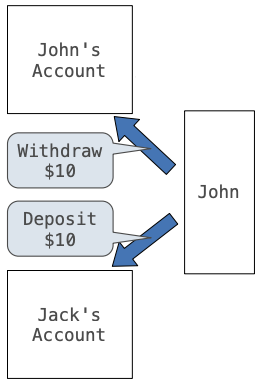 OOP is a method for organizing programs which includes:
Data abstraction
Bundling together information and related behavior 
A metaphor for computation using distributed state:
Each object has its own local state
Each object also knows how to manage its own local state, based on method calls
Method calls are messages passed between objects
Several objects may all be instances of a common type
Different types may relate to each other
Abstraction/Information Hiding
One of the great benefits of using objects is the ability to abstract away details and hide unnecessary information from the user of the object.
Think about the steering wheel in a car – all you as the user needs to know is that turning it makes the car turn.  You don’t need to know the details of how it interacts with the axle and wheels of the car
Information hiding also allows us to make improvements in code without impacting how the object is used.
Encapsulation
Another benefit of classes is the idea of encapsulation.
The class encapsulates the data that it contains
This "hides" the data from the user – doesn't allow direct access
The class defines the ways the user can access and interact with the data so that the data's integrity is always maintained.
An OOP Shop
Building a chocolate shop
The shop has products that have names, prices, nutrition information, and an inventory count
There are customers who have names and addresses
And there are payments that reference the customers and products and have payment information
The OOP approach
We can use objects to organize our code for the shop:









An object bundles together information and related behavior.
# Inventory tracking
Product(name, price, nutrition)
Product.get_label()
Product.get_nutrition_info()
Product.increase_inventory(amount)
Product.reduce_inventory(amount)
Product.get_inventory_report()

# Customer tracking
Customer(name, address)
Customer.get_greeting()
Customer.get_formatted_address()
Customer.buy(product, quantity, cc_info)

# Purchase tracking
Order(customer, product, quantity, cc_info)
Order.ship()
Order.refund(reason)

# Shop management
ChocolateShop(name)
ChocolateShop.signup_customer(name, address)
ChocolateShop.add_product(name, price, nutrition)
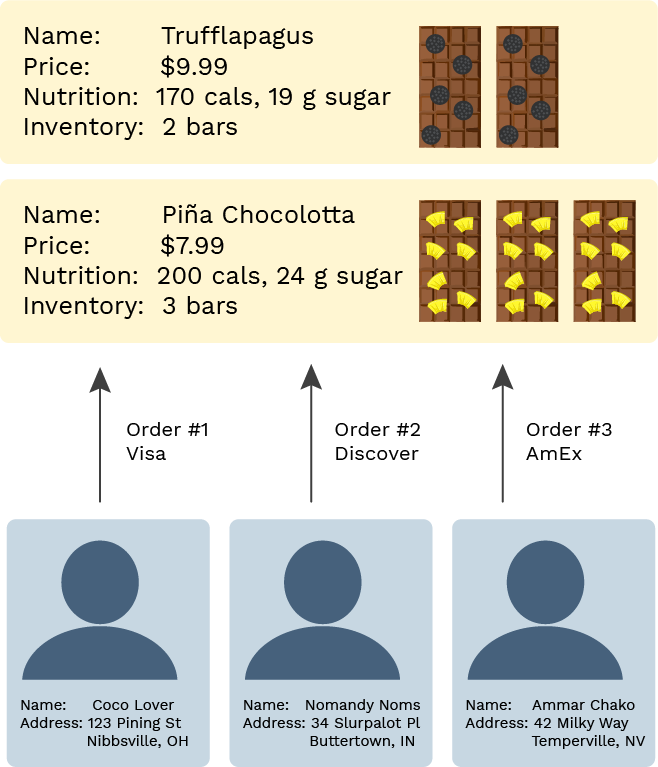 Python OOP terminology
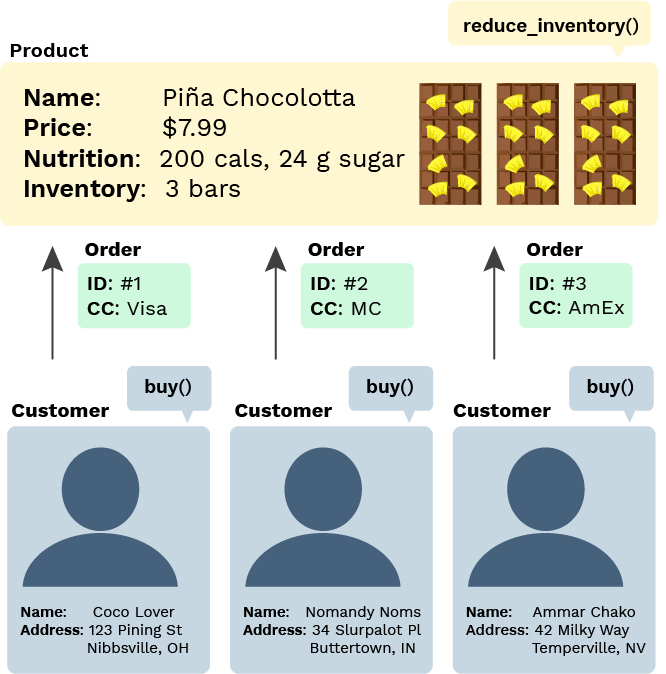 A class is a template for defining new data types.
An instance of a class is called an object.
Each object has data attributes called instance variables that describe its state.
Each object also has function attributes called methods.

Python includes special syntax to create classes and objects.
Classes
A fully coded class and usage
# Define a new type of data
class Product:

    # Set the initial values
    def __init__(self, name, price, nutrition_info):
        self.name = name
        self.price = price
        self.nutrition_info = nutrition_info
        self.inventory = 0

    # Define methods
    def increase_inventory(self, amount):
        self.inventory += amount
def reduce_inventory(self, amount):
        self.inventory -= amount

    def get_label(self):
        return "Foxolate Shop: " + self.name

    def get_inventory_report(self):
        if self.inventory == 0:
            return "There are no bars!"
        return f"There are {self.inventory} bars."
pina_bar = Product("Piña Chocolotta", 7.99,
    ["200 calories", "24 g sugar"])

pina_bar.increase_inventory(2)
Let's break it down …
Class instantiation (Object construction)
pina_bar = Product("Piña Chocolotta", 7.99,
    ["200 calories", "24 g sugar"])
Product(args) is often called the constructor.
When the constructor is called:
A new instance of that class is created
The __init__() method of the class is called with the new object as its first argument (named self), along with any additional arguments provided in the call expression
class Product:
    def __init__(self, name, price, nutrition_info):
        self.name = name
        self.price = price
        self.nutrition_info = nutrition_info
        self.inventory = 0
Instance variables
Instance variables are data attributes that describe the state of an object.
This __init__() initializes 4 instance variables:




The object's methods can then change the values of those variables or assign new variables.
class Product:
    def __init__(self, name, price, nutrition_info):
        self.name = name
        self.price = price
        self.nutrition_info = nutrition_info
        self.inventory = 0
Method invocation
This expression…

… calls this function in the class definition:


pina_bar.increase_inventory() is a bound method: a function which has its first parameter pre-bound to a particular value.
In this case, self is pre-bound to pina_bar and amount is set to 2.
It's equivalent to:
pina_bar.increase_inventory(2)
class Product:
    def increase_inventory(self, amount):
        self.inventory += amount
Product.increase_inventory(pina_bar, 2)
Dot notation
All object attributes (which includes variables and methods) can be accessed with dot notation:

That evaluates to the value of the attribute looked up by increase_inventory() in the object referenced by pina_bar.

The left-hand side of the dot notation can also be any expression that evaluates to an object reference:
pina_bar.increase_inventory(2)
bars = [pina_bar, truffle_bar]
bars[0].increase_inventory(2)
All together now
The class definition:







Object instantiation and method invocation:
# Define a new type of data
class Product:

    # Set the initial values
    def __init__(self, name, price, nutrition_info):
        self.name = name
        self.price = price
        self.nutrition_info = nutrition_info
        self.inventory = 0

    # Define methods
    def increase_inventory(self, amount):
        self.inventory += amount
…
pina_bar = Product("Piña Chocolotta", 7.99,
    ["200 calories", "24 g sugar"])

pina_bar.increase_inventory(2)
Exercise: Player class
"""
This class represents a player in a video game.
It tracks their name and health.
"""
class Player:
    """
    >>> player = Player("Mario")
    >>> player.name
    'Mario'
    >>> player.health
    100
    >>> player.damage(10)
    >>> player.health
    90
    >>> player.boost(5)
    >>> player.health
    95
    """
Exercise: Player class (solution)
"""
This class represents a player in a video game.
It tracks their name and health.
"""
class Player:
    def __init__(self, name):
        self.name = name
        self.health = 100
    
    def damage(self, amount):
        self.health -= amount
    
    def boost(self, amount):
        self.health += amount
Exercise: Clothing class
"""
Clothing is a class that represents pieces of clothing in a closet. It tracks
the color, category, and clean/dirty state.
"""
class Clothing:
    """
    >>> blue_shirt = Clothing("shirt", "blue")
    >>> blue_shirt.category
    'shirt'
    >>> blue_shirt.color
    'blue'
    >>> blue_shirt.is_clean
    True
    >>> blue_shirt.wear()
    >>> blue_shirt.is_clean
    False
    >>> blue_shirt.clean()
    >>> blue_shirt.is_clean
    True
    """
Exercise: Clothing class (solution)
"""
Clothing is a class that represents pieces of clothing in a closet. 
It tracks the color, category, and clean/dirty state.
"""
class Clothing:
    def __init__(self, category, color):
        self.category = category
        self.color = color
        self.is_clean = True

    def wear(self):
        self.is_clean = False

    def clean(self):
        self.is_clean = True
Dynamic Attributes
Classes in environment diagrams
class Product:

    def __init__(self, name, price, nutrition_info):
    def increase_inventory(self, amount):
    def reduce_inventory(self, amount):
    def get_label(self):
    def get_inventory_report(self):
A class statement creates a new class and binds that class to the class name in the first frame of the current environment.
Inner def statements create attributes of the class (not names in frames).
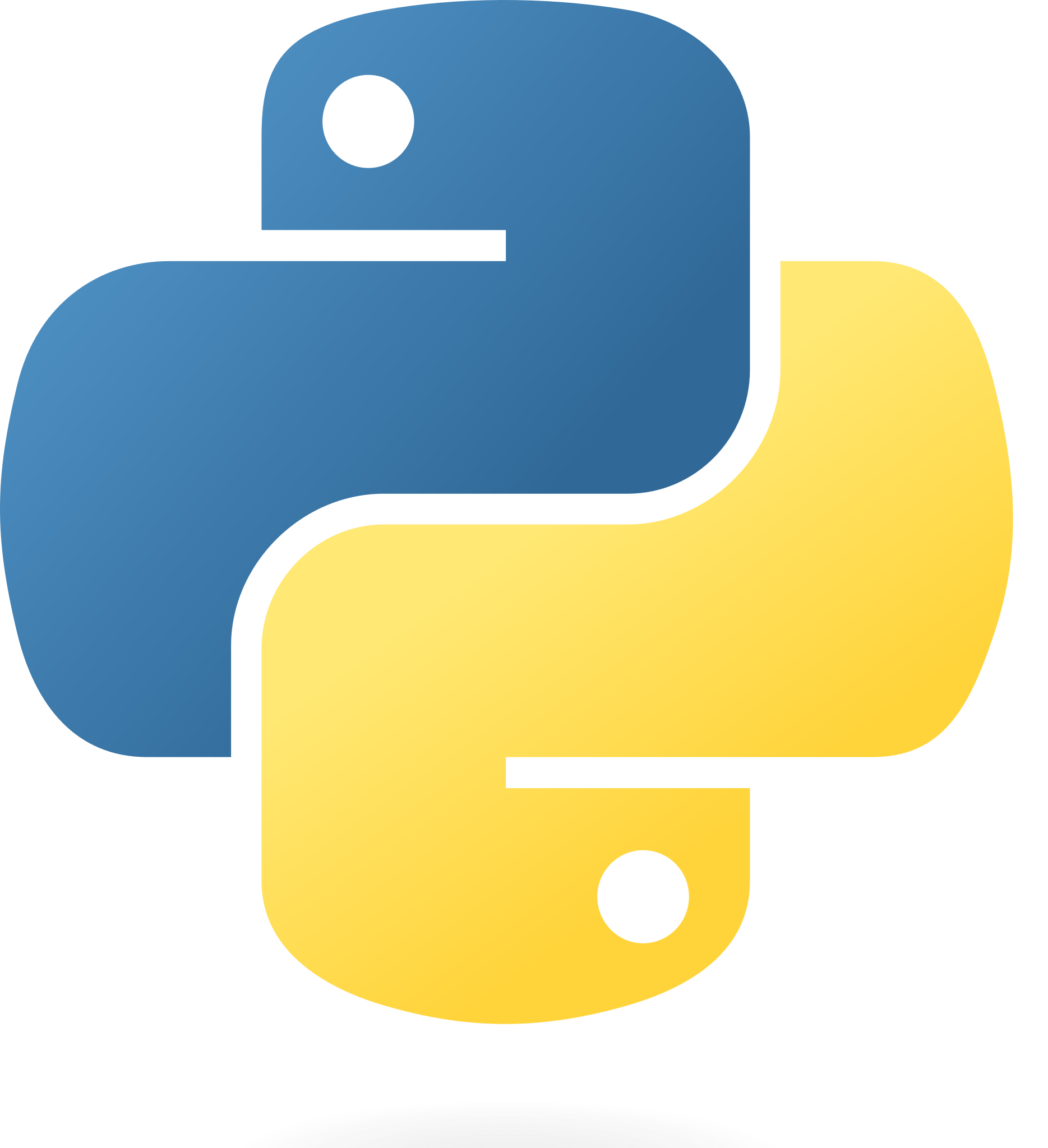 View in PythonTutor
Dynamic instance variables
An object can create a new instance variable whenever it'd like.







Now pina_bar has an updated binding for inventory and a new binding for needs_restocking (which was not in __init__()).
class Product:

    def reduce_inventory(self, amount):
        if (self.inventory - amount) <= 0:
            self.needs_restocking = True
        self.inventory -= amount

pina_bar = Product("Piña Chocolotta", 7.99,
    ["200 calories", "24 g sugar"])
pina_bar.reduce_inventory(1)
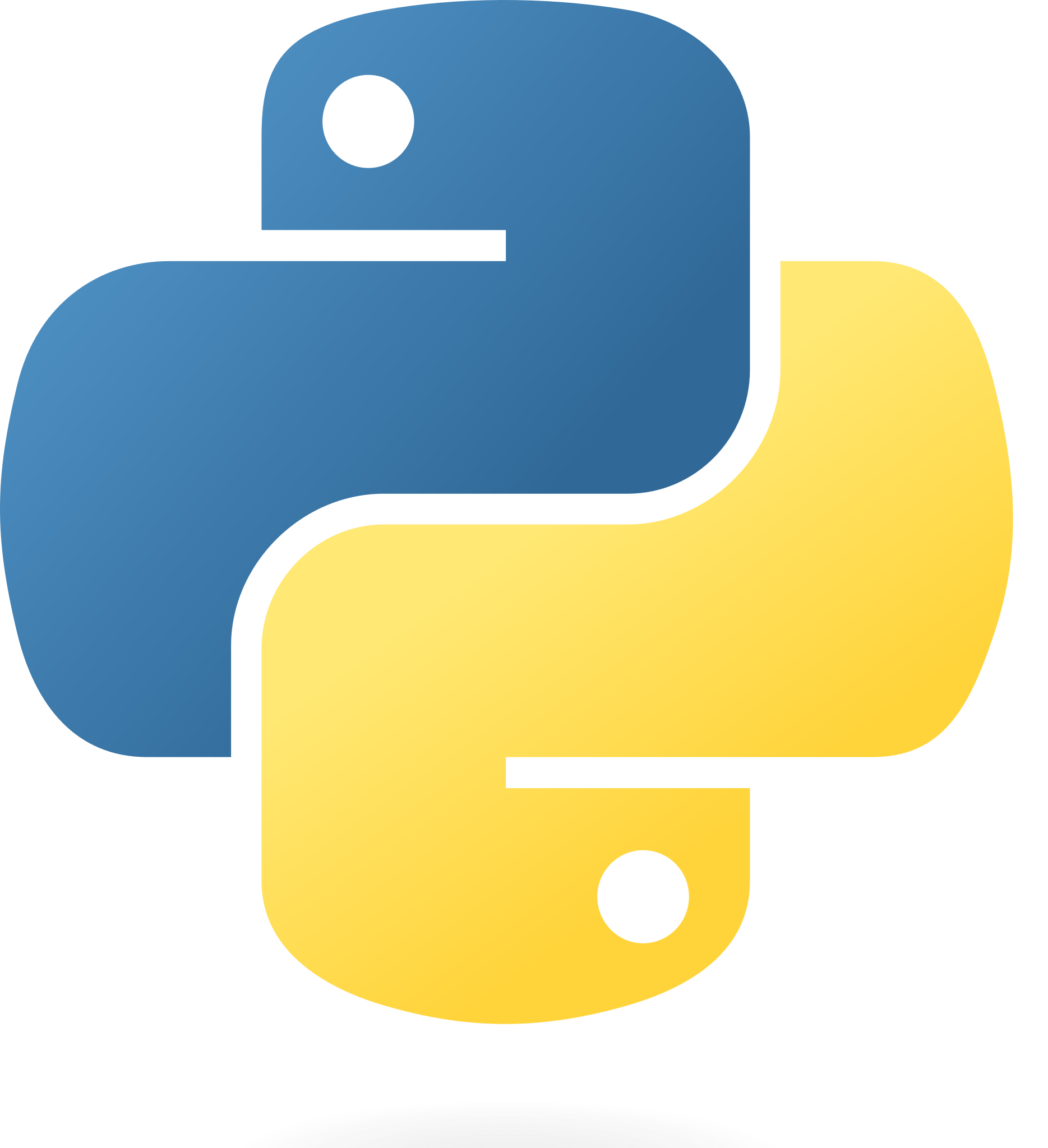 View in PythonTutor
Class variables
Class variables
A class variable is an assignment inside the class that isn't inside a method body.

Class variables are "shared" across all instances of a class because they are attributes of the class, not the instance.
class Product:
    sales_tax = 0.07
class Product:
    sales_tax = 0.07

    def get_total_price(self, quantity):
        return (self.price * (1 + self.sales_tax)) * quantity

pina_bar = Product("Piña Chocolotta", 7.99,
    ["200 calories", "24 g sugar"])
truffle_bar = Product("Truffalapagus", 9.99,
    ["170 calories", "19 g sugar"])

pina_bar.sales_tax
truffle_bar.sales_tax
pina_bar.get_total_price(4)
truffle_bar.get_total_price(4)
Exercise: StudentGrade class
"""
This class represents grades for students in a class.
"""
class StudentGrade:
    """
    >>> grade1 = StudentGrade("Arfur Artery", 300)
    >>> grade1.is_failing()
    False
    >>> grade2 = StudentGrade("MoMo OhNo", 158)
    >>> grade2.is_failing()
    True
    >>> grade1.failing_grade
    159
    >>> grade2.failing_grade
    159
    >>> StudentGrade.failing_grade
    159
    >>>
    """
    def __init__(self, student_name, num_points):
        self.student_name = student_name
        self.num_points = num_points

    def is_failing(self):
        return self.num_points < ___
Exercise: StudentGrade class (solution)
"""
This class represents grades for students in a class.
"""
class StudentGrade:
    """
    >>> grade1 = StudentGrade("Arfur Artery", 300)
    >>> grade1.is_failing()
    False
    >>> grade2 = StudentGrade("MoMo OhNo", 158)
    >>> grade2.is_failing()
    True
    >>> grade1.failing_grade
    159
    >>> grade2.failing_grade
    159
    >>> StudentGrade.failing_grade
    159
    >>>
    """
    failing_grade = 159

    def __init__(self, student_name, num_points):
        self.student_name = student_name
        self.num_points = num_points

    def is_failing(self):
        return self.num_points < self.failing_grade
Accessing Attributes
getattr/hasattr built-ins
Using getattr(), we can look up an attribute using a string



getattr() and dot expressions look up a name in the same way
Looking up an attribute name in an object may return:
One of its instance attributes, or
One of the attributes of its class
getattr(pina_bar, 'inventory')   # 1

hasattr(pina_bar, 'reduce_inventory')  # True
Attributes are all public
As long as you have a reference to an object, you can access or change any attributes.





You can even assign new instance variables:
pina_bar = Product("Piña Chocolotta", 7.99,
    ["200 calories", "24 g sugar"])

current = pina_bar.inventory
pina_bar.inventory = 5000000
pina_bar.inventory = -5000
pina_bar.brand_new_attribute_haha = "instanception"
"Private" attributes
To communicate the desired access level of attributes, Python programmers generally use this convention:
__ (double underscore) before very private attribute names
_ (single underscore) before semi-private attribute names
no underscore before public attribute names
That allows classes to hide implementation details and add additional error checking.